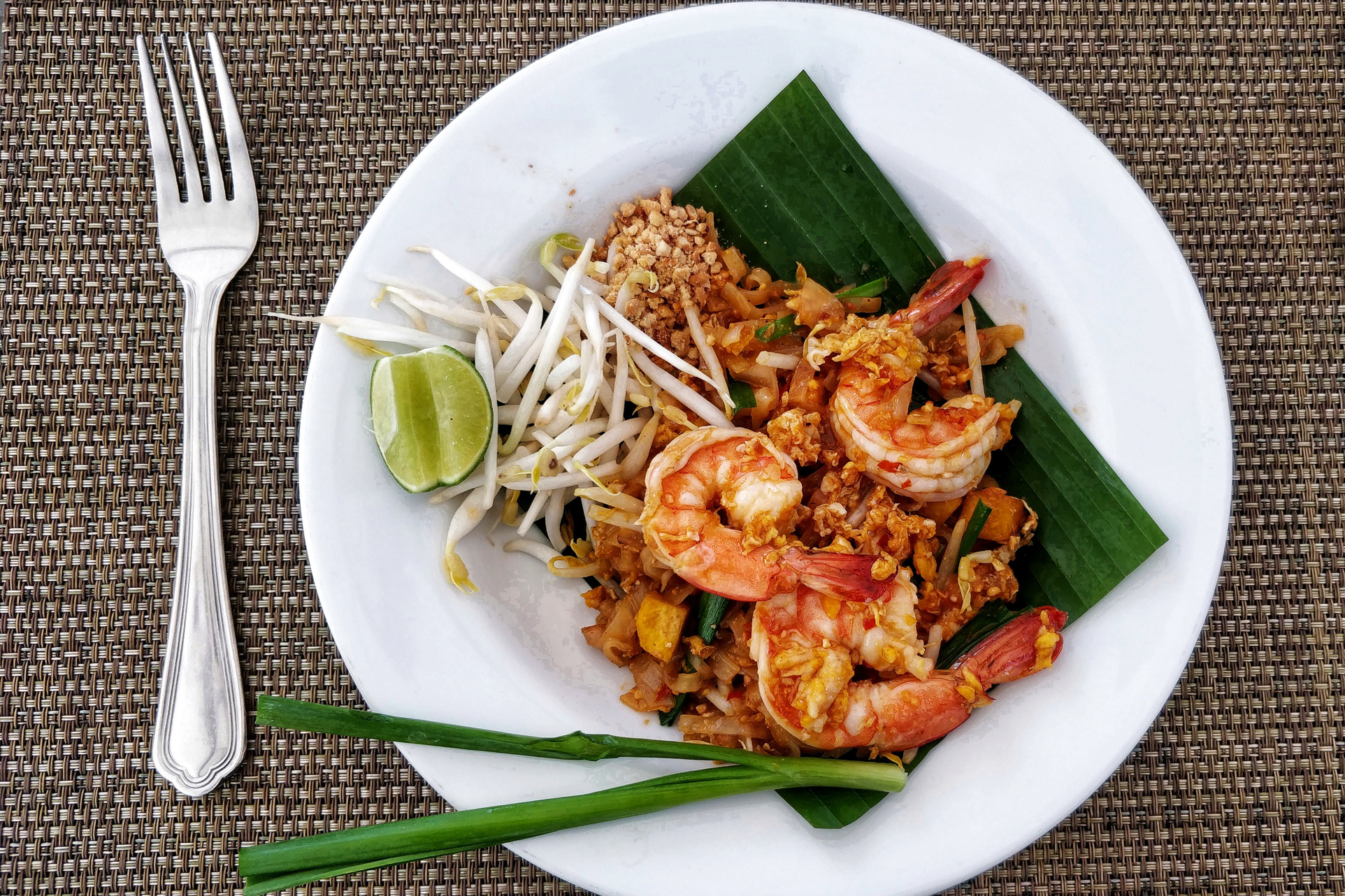 For questions or concerns:
More info at:
GOULCREST COMMUNITY CENTER
Join Us!
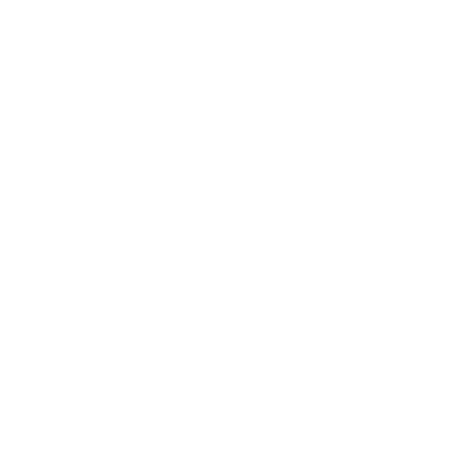 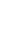 @reallygreatsite
@reallygreatsite
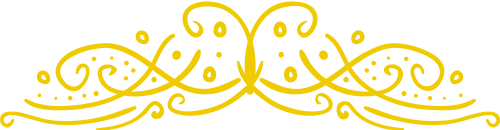 www.reallygreatsite.com
ANNUAL INDIAN FOOD FESTIVAL
+123-456-7890
hello@reallygreatsite.com
January 15, 2020
10 AM onwards
Food tastings, cooking demos, and more!
Goulcrest Community Center
123 Anywhere St., Any City, ST 12345
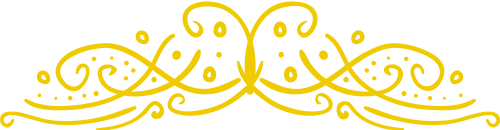 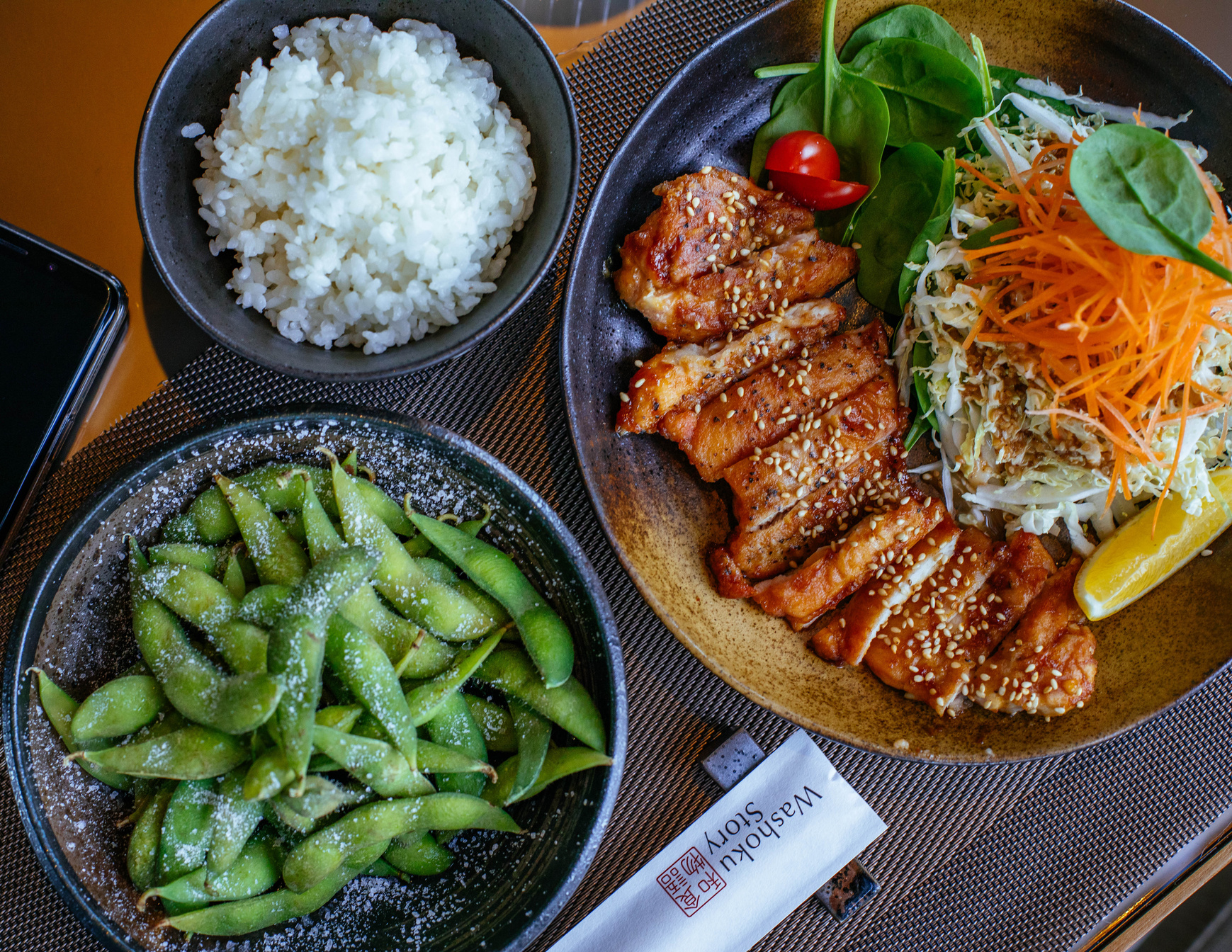 Butter&Naan
JOIN US!
Apart from listing down options, you need to share a description about each package you offer. It helps interested parties better understand if each option is fit for their event.
VENDORS INCLUDE
Trifold brochures have long been a type of material used to advertise brands, products, and services. 

The best way to maximize its use is to introduce what the brand has to offer with a brief or about section like this. Make sure to keep your introduction short but interesting enough to readers.
HOTandoori
Apart from listing down options, you need to share a description about each package you offer. It helps interested parties better understand if each option is fit for their event.
The Spice Earls
Apart from listing down options, you need to share a description about each package you offer. It helps interested parties better understand if each option is fit for their event.
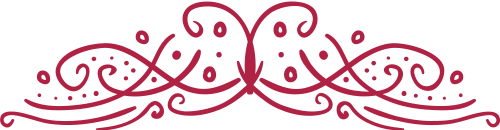 Our food festival has been running
 for over 15 years.
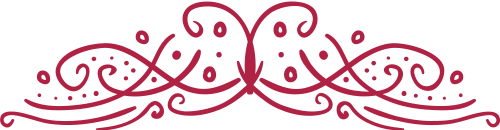